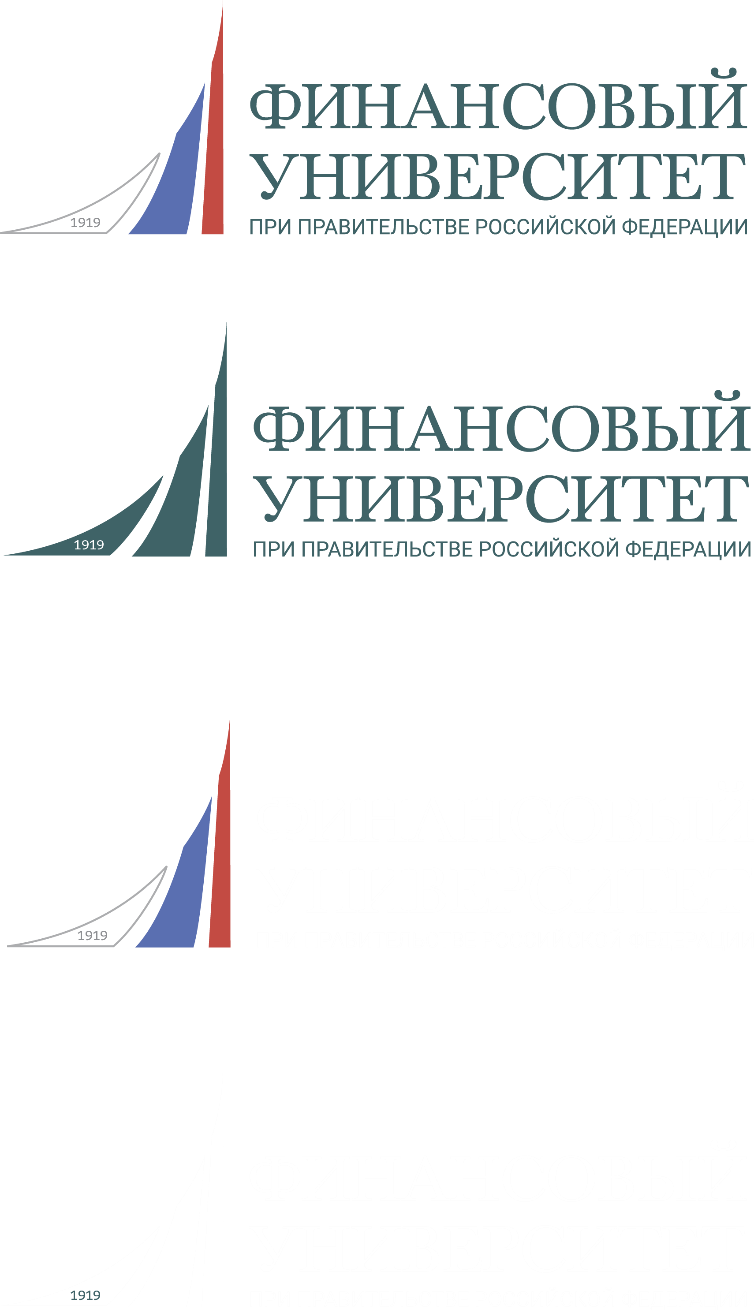 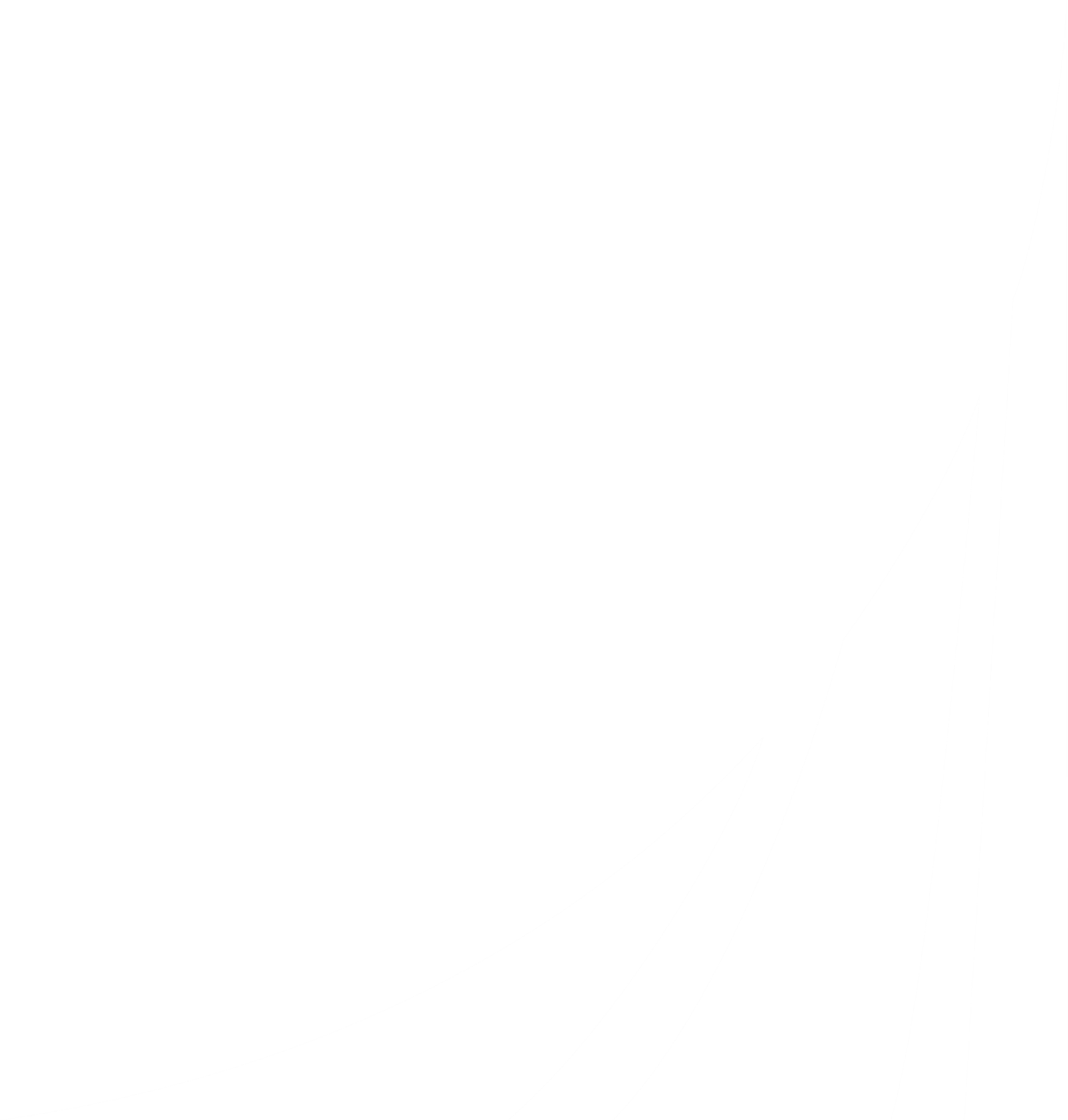 Российская экономическая наука на международном рынке «хищнических» изданий
Балацкий Евгений Всеволодович
Юревич Максим Андреевич
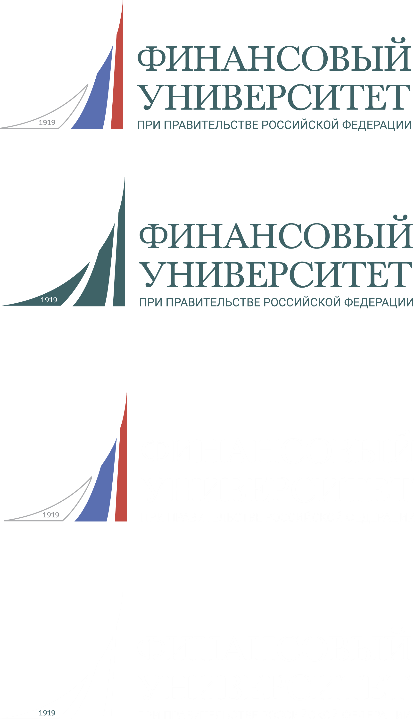 Scopus: исключение источников
Согласно политике Scopus, журнал может быть исключен из базы по следующим четырем причинам:
1.	Несоблюдение «мягких» критериев, к которым относятся соблюдение периодичности выпуска издания, качество сайта, географическое разнообразие авторов и редакторов, ясность аннотаций и т.п.
2.	Непрохождение периодического мониторинга контрольных метрик: самоцитирование, общее цитирование, CiteScore, количество статей, кликов на тексты статей и просмотров аннотаций. 
3.	Попадание на «Радар» - алгоритм, который отслеживает аномальные выбросы роста числа публикаций и самоцитирований, изменения географической принадлежности авторов и т.д.
4.	Претензии к изданиям, возникающие со стороны научного сообщества, издателей или самого Scopus.
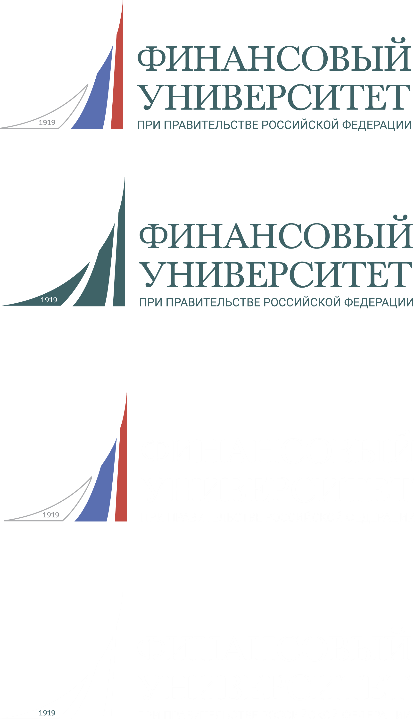 Динамика исключения
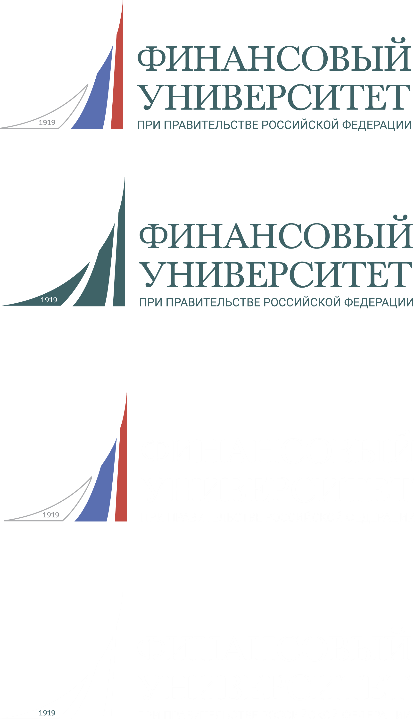 Масштаб проблемы
по состоянию на декабрь 2020 г., из Scopus исключено 462 научных журналов и серий сборников тезисов из-за низкого качества публикуемых материалов и/или нарушения научной этики (причины: попадание на «Радар» и претензии к изданиям);
в этих изданиях с 2010 г. по 2019 г. было выпущено около 715 тыс. публикаций: порядка 430 тыс. статей, более 260 тыс. тезисов конференций, свыше 13 тыс. обзоров и других типов научных публикаций;


дальнейший анализ строится на предпосылке о неизменном качестве материалов, опубликованных в научном издании с «мусорным» ярлыком. То есть, если журнал был исключен из БД Scopus, например, в 2018 г., то все ранее вышедшие статьи в этом журнале признаются «мусорными».
[Speaker Notes: Далее речь весь анализ выполнен в рамках периода с 2010 по 2019 г., т.к. до 2010 было относительно немного «мусорных» публикаций, а за 2020 г. еще полностью не загружены данные в самом Scopus.]
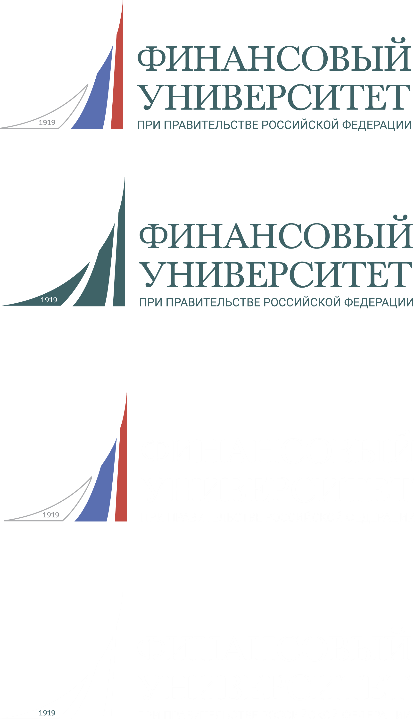 «Мусорные» публикации: Россия vs мир
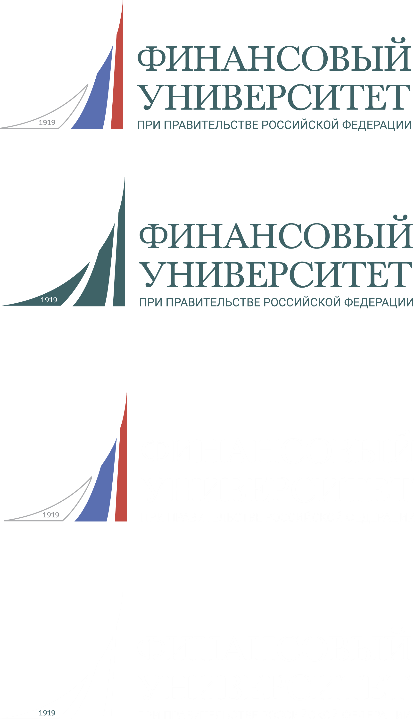 Страновой разрез
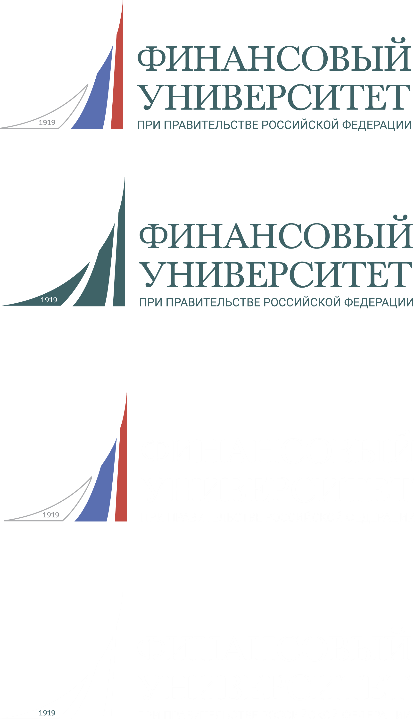 Дисциплинарный разрез
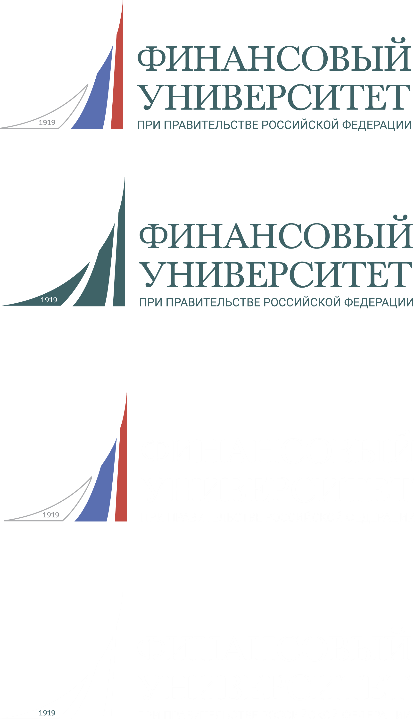 Экономические науки: параметры анализа
Экономические науки = «Economics, Econometrics and Finance» + «Business, Management and Accounting»;
из первоначальной выборки изданий было отобрано 45 источников, в которых за 2010-2019 гг. вышло порядка 56 тыс. публикаций, в том числе 52,5 тыс. статей и 2,6 тыс. тезисов конференций.
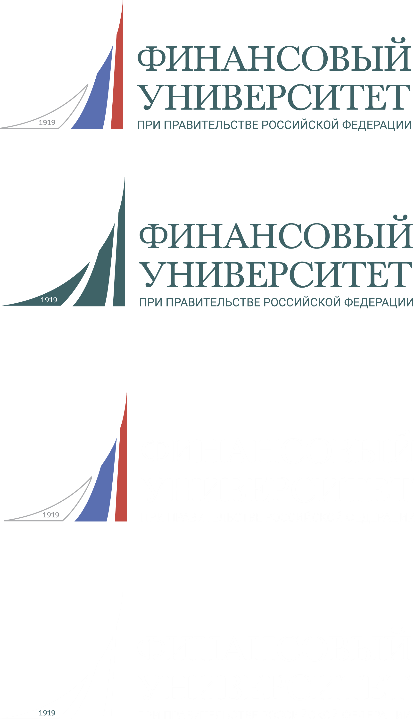 «Мусорные» публикации по
экономическим наукам: Россия vs мир
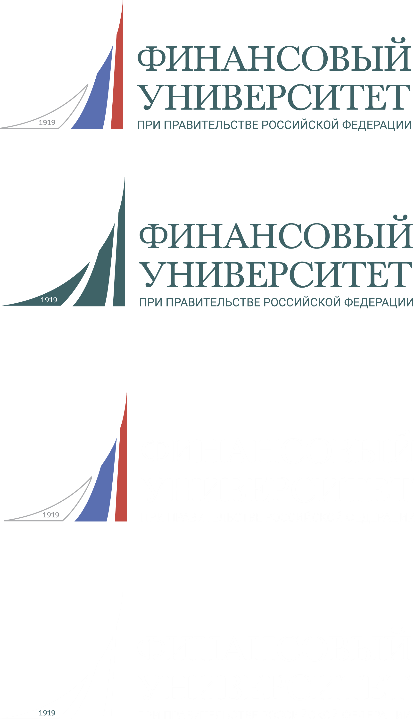 Публикационный профиль российской
экономической науки
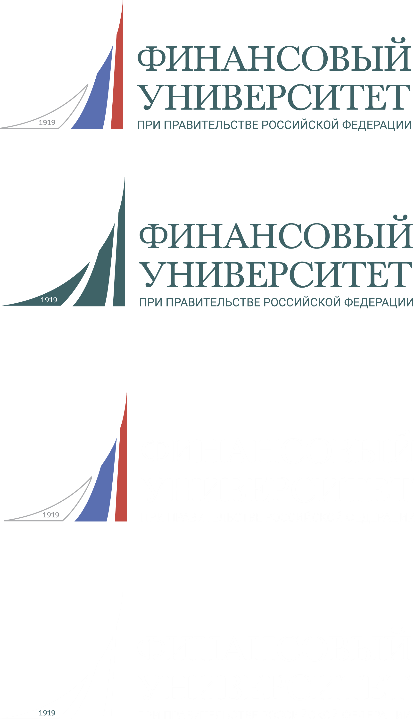 «Мусорные» публикации по
экономическим наукам: страновой разрез
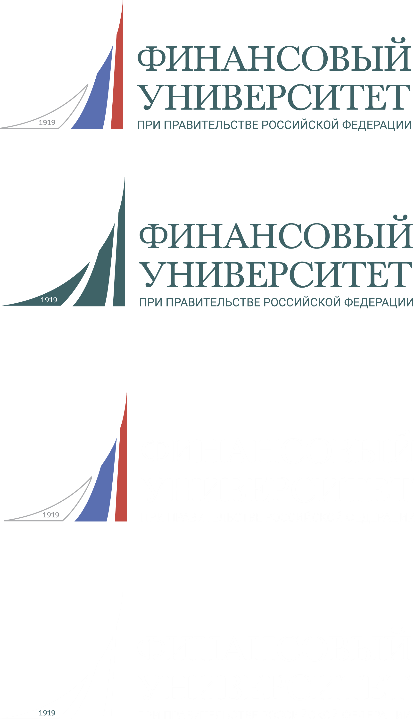 Характеристики журналов со 100 и более 
публикаций российских авторов
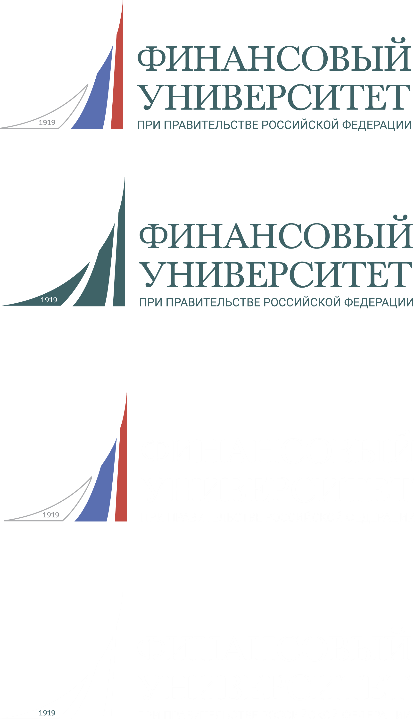 Квартильная структура публикационного
потока и оценка ущерба
Оценка экономического ущерба произведена согласно прайс-листу «Международного издателя». Плата за содействие в публикации: Q2 – 2.000$, 
Q3 –1.500$, Q4 – 1.100$. Дополнительно оплачивается написание (700-1500 $) или доработка (250-1500 $) статьи, а также ее перевод (250-500$).
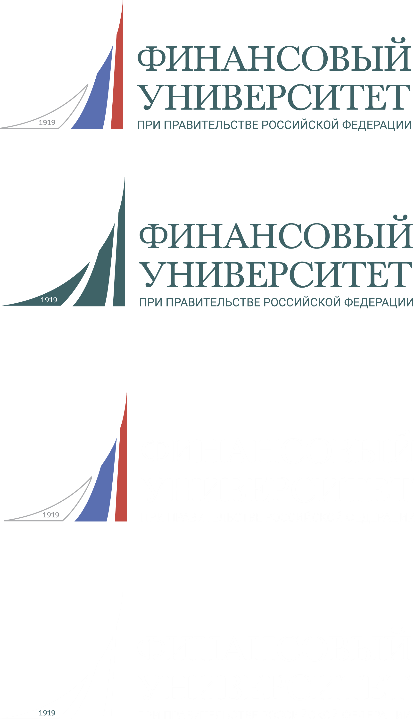 Выводы
полученные результаты свидетельствуют в пользу широкого масштаба проблемы «мусорных» публикаций в России, особенно в области экономических наук;
ежегодный ущерб от публикации материалов в «хищнических изданиях» по экономике сопоставим с бюджетом академического института;
нельзя не отметить успехи Scopus в очистке базы от «токсичных» изданий. Но сотни исключенных источников также подсвечивают то неблагополучное состояние, в котором пребывала база в последние годы. В достаточной ли мере база публикаций Scopus исцелилась от проклятья «мусорных» журналов, чтобы продолжать ее использовать для оценки научных результатов?
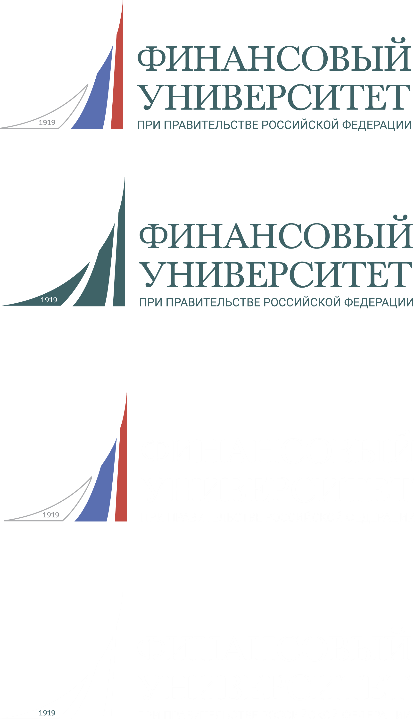 Спасибо за внимание!